C
gull
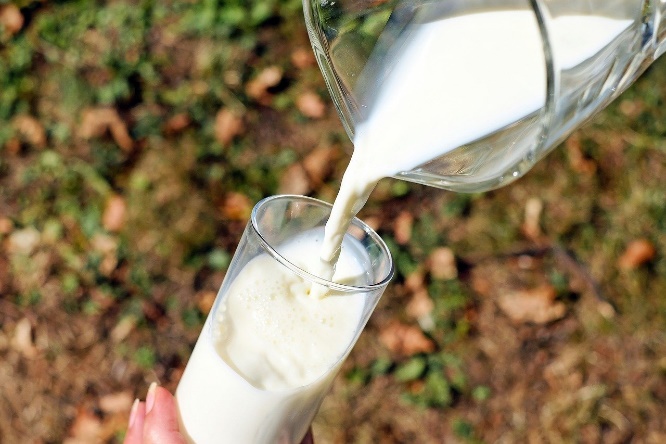 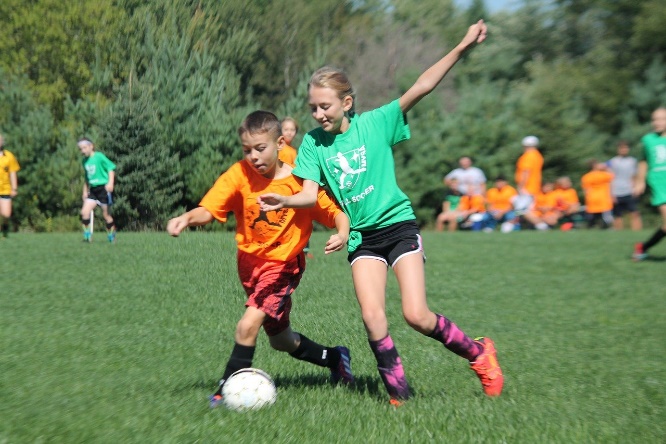 menneske
eple
natron
C
C
melk
C
ku
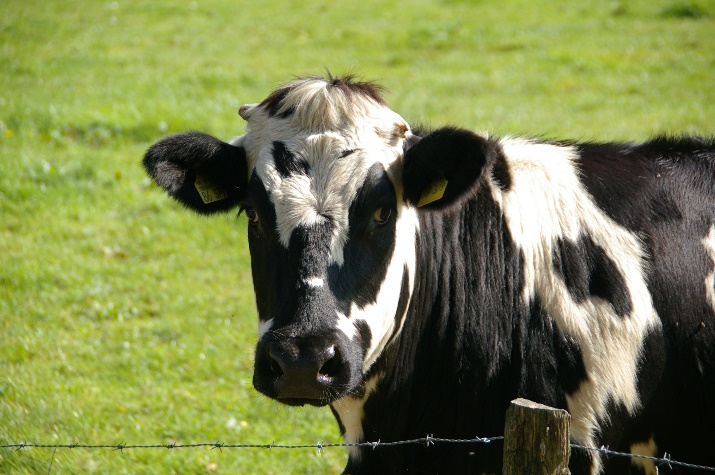 C
plast
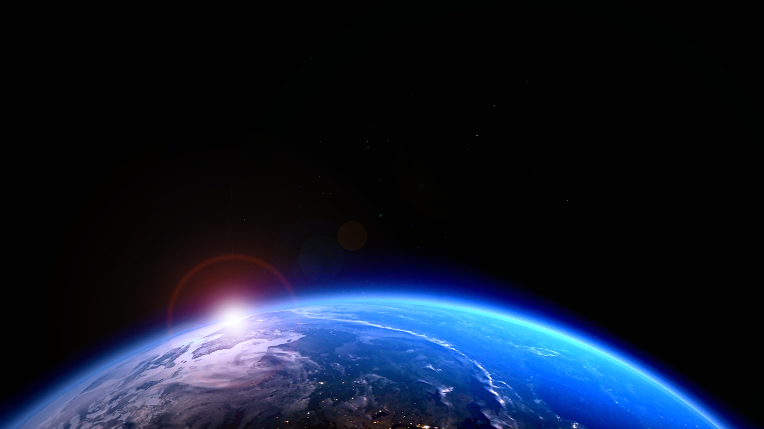 atmosfæren
epletre
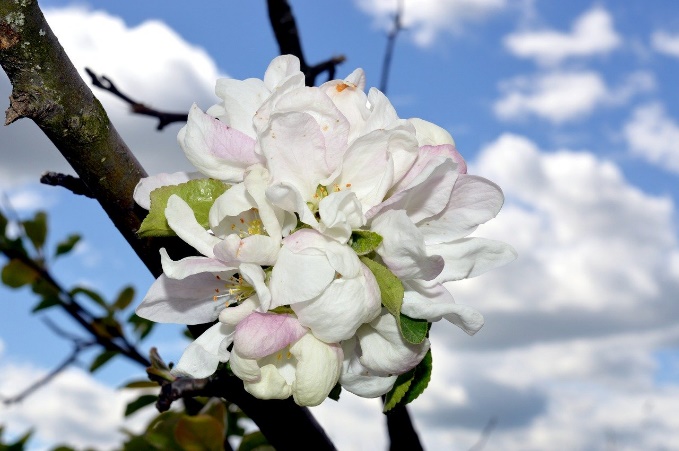 C
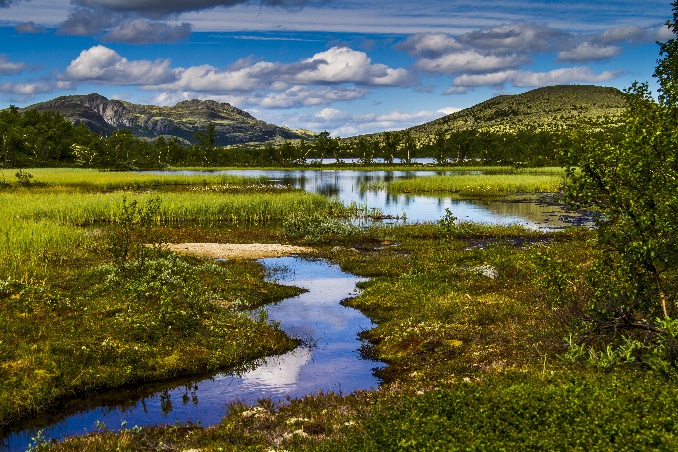 myr
C
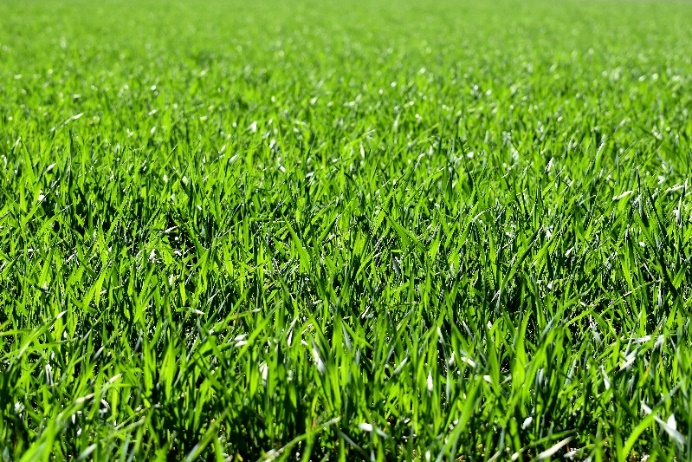 C
gress
C
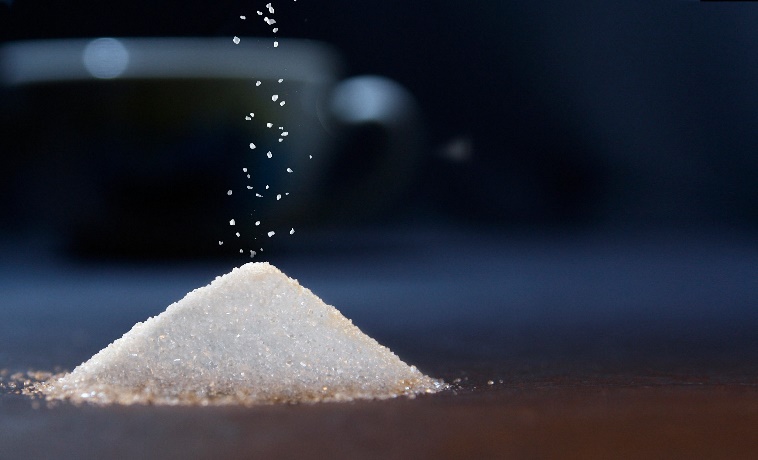 sukker
Fotosyntese
Celleånding
solenergi
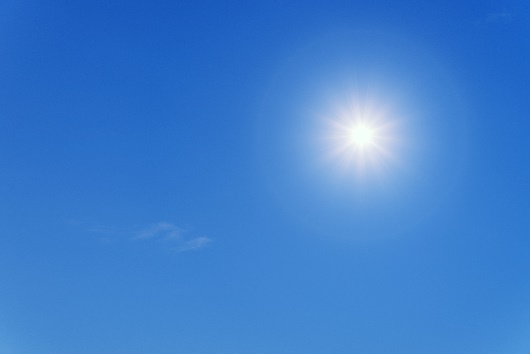 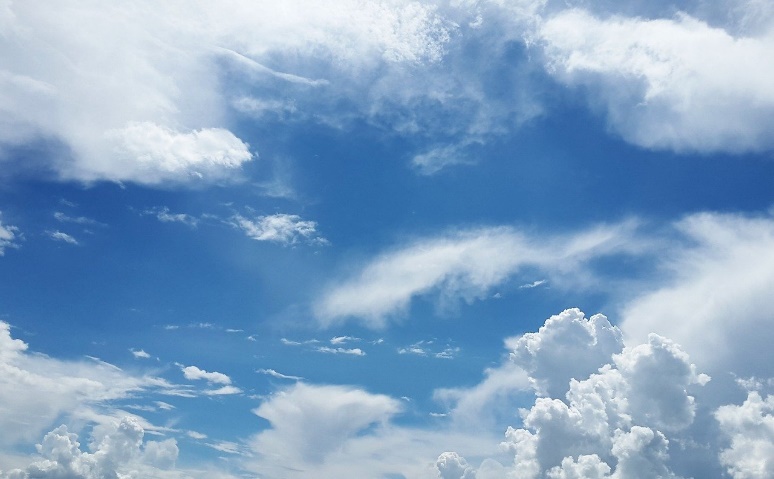 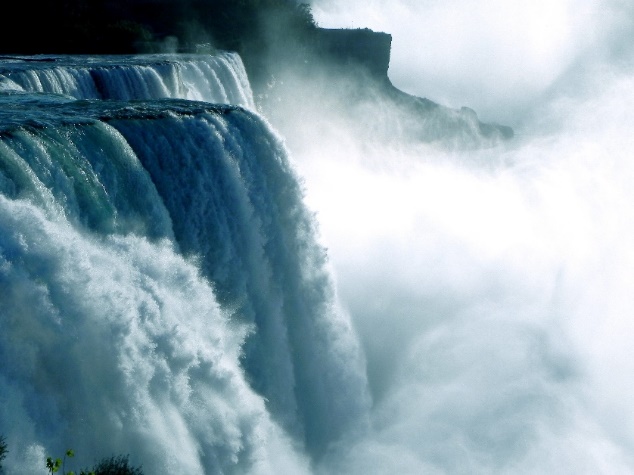 oksygen
vann